Culturomics & DH
Tihomir Zivic
Presentation Problematics
digital humanities (DH), culturomics, cultural genome 

culturomics = an interdisciplinary portmanteau by Jean-Baptiste Michel and Erez Lieberman Aiden (culture + genomics), coined on Dec. 16, 2010 for a 2011 Science journal article
ca. 4% of all the printed matters already digitized → a new phase in the studies of an entire cultural evolution, culturomics as an analytical and quantitative synthesizer of humanities and social sciences = a phenomenological monitoring of cultural and linguistic trends (locally, regionally, and globally).
Noticeable Americanization
English as a lingua franca, with a global impact ever since the 1800s.
State-of-the-art culturomic premises, hermeneutically, no real perusal.
Context
$ 30000
$ 50000
$ 10000
A historical frequency of a word or notion.
Mapping
A fascinating, in-depth, “mechanical” research and (re)interpretation.
Quantity
Culturomics
Not a replacement of a textual perusal, words are more than a lexicon entry → usage, auctorial register, stylistic context.
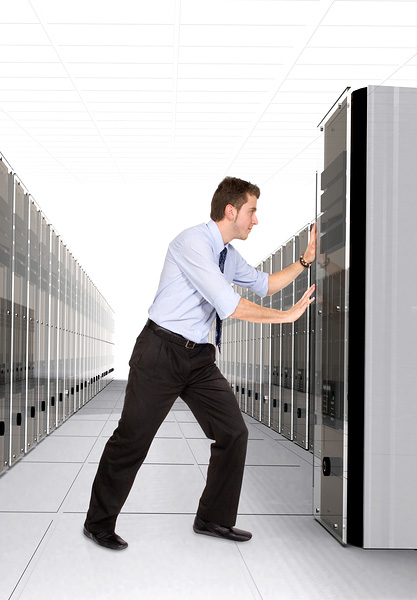 Culturomic Utilization
Exploring the dominance of a notion in a period observed, comparing it to the other terminology of the age, scientifically explaining the reasons for its manifestation.

Expectedly expandable, variably refinable toward precision of culturomic software, toolsets, and GUIs (content analysis, DH, digital journalism).
Natural language software
2017
New scientific realizations
2013
Information extraction
2011
Interaction
Linguistics
Computer linguistics
Cognitive psychology
Culturomics
Mechanical retrieval of spoken, written, or symbolic natural language, amalgamating Computer Science (CS) and artificial intelligence (AI) .
Logic
Level 4
Level 3
Level 2
Level 1
Science
Machine
Natural language
CS and AI
Algorithm
Extraction
Information
Mining
Interactivity
Text correction
Traductology
Synthesis
Exploratory data mining
Virtually unlimited, permanently accessible digital archives.
Cultural phenomenology
A modern behavioristic study of “narrative networks.”
01 – Algorithmic speech synthesis
02 – Text mining
03 – Text compression
04 – Search engines
05 – Word usage in a language
Topic 1

Books already digitized by Google:
5.2 mn.
500 bn. words
English – 360 bn.
Topic 2

Database occupancy, next to the English one.
French, Spanish
German, Chinese
Russian, Hebrew
A
F
Multidisciplinary Culturomics 

Google Labs, ngrams.googlelabs.com → philologically functioning as algorithmic, chronological search engines (Y2K on).

A preview of tokens i.e., the developmental forms of a word or expression in the entire human history.
B
E
D
C
Cultural genome: semantic transitions in English
Token modified
Present
Historical
“horrible”
awful ← awe
“awe-inspiring”
“mischievous”
naughty
“miserable”; “evil”
“pleasant”
“silly”
nice
“blessed”; “weak”
“mindless”
silly
“effigy” ← mask
“dude,” “fellow”
guy (US, eponymic) ← Guy Fawkes
Cultural genome as a massive database that chronologically aggregates the digitized records of human history = publicly readable, a quantitative record of human evolution.
Practical culturomic applications
E.g., to illustrate the development of 500 English irregular verbs and their tendency to become regular.
1Compared to the basic DNA pairs.
2Potential data classification.
Cultural genome
Concerning the analyzed quantity of letters in words, a cultural genome has already exceeded the basic pairs in a human genome’s DNA by 1,000 times.
Fact
The overall corpus analyzed, if written in a single line, would proceed on the Earth – Moon – Earth distance more than 10 times.
Fact
In an incessant, OCR-like readout (200 words/min.), 80 yrs. would be needed to peruse the opus produced by the humankind ever since the year 2000.
Fact
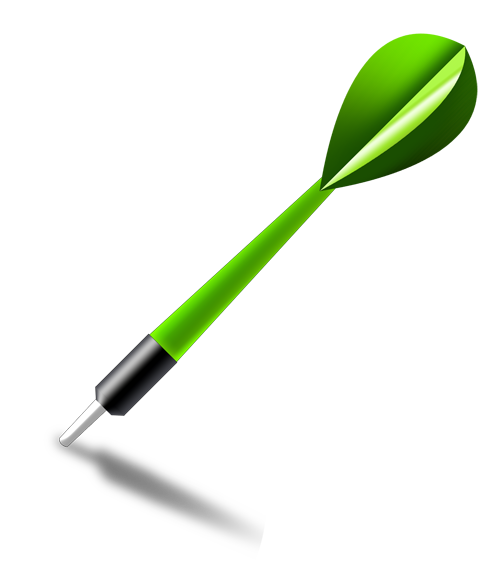 Culturomics 2.0
Culturomics classifies potential data in n-grams, i.e., in single- and multiple-word lexemes.

Usage frequency = a number of n-gram tokens divided by an overall number of words for a year studied.
Lexicology + compute
Content + analyze
Computation lexicology
Content analysis → retroactive interpretation, proactive prognosis (archives, geocoding, hemerotheques, TV transcripts).

Social network analyses, macrosociology, political macroscopic trends in millions of articles.
JOURNALISM
GLOBAL
INSTANCY
INTERNET
Digital journalism.
Globalization.
Instantization.
Internetization.
1
2
3
4
Word lifecycle = max. 50 yrs.
Consumerism & politicized discourse
Religion expressively less significant
Text categorization
Local Character
Article/entry readability, sexism, thematic coverage.
Global Impact
A more global cultural impact (e.g., Golden Globe Award, Oscars).
Data Automation
Culturomic corpus parsing in thousands of nodes.
Data Structuralization
Textual data conversion and networking, a new cultural outlook.
ICT
Ecology
Copyright
Censoring
2016
2017
2015
38%
20%
42%
(Self-)censoring 
Deceiving virtual liberty.
Creative edutainment
CS, politicking,  entrepreneurship.
Rejuvenation
Popularity, instant celebrity status.
Allomeric Scaling
New coinages, especially in a more emotive US English.
Brexit
A British palpation of the culturomic pulse.
Cuckservative
An anti-Trump “cuckolded conservative.”
1
14
21
11
29
25
JAN
FEB
APR
JUN
SEP
DEC
2012
2013
2014
2015
2016
2017
Hate-watching
A habitual watching of a TV show we actually hate.
Alternatives 
Alternative facts coined amid a presidential race.
Digital V&R
A digital visitor and resident.
1. Constant replenishment
A microadventure to the proximate environments, womance vs. bromance.
100
70
50
2. A snowflake generation
Sensitive post-2010 juveniles, smombies (smartphone + zombie).
30
2012
2014
2016
2018
Sharenting, i.e., sharing the pictures of one’s own children online.
10%
25%
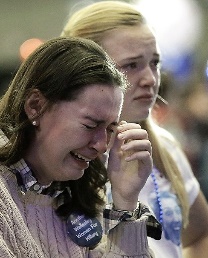 2015
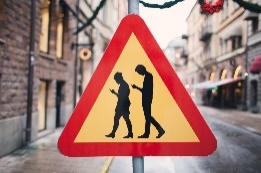 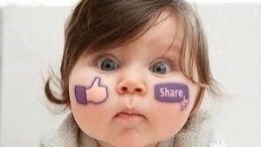 2016
2017
Snowflakes
Smombies
Sharenting
20%
No New ConceptsA new culturomic perspective, expansiveness of the US English.
70%
Impressive Growth  Over 1,000,000 words in the US English lexis (with borrowings) = 8,500 words/yr.
10%
Comprehensiveness and Recency As lexica are based on frequency, all the words are impossibly coverable.
Present
Trends
Initial breakthroughs at Birgham Young University, Provo, UT.
Past
Future
ALGORITHMIC CULTURE
STILL FAR FROM 
THE ENTIRE CAPTURE
01
Material improvement, photorealistic software.
02
Bioscience – DH interdisciplinarity.
As of 2004, due to categorization, copyright, and quality, digital collections have currently ultimately stored only 5 mn. books, without spoken language, which comprises 90% of global communication, and without announcements, articles, blogs, comments, etc. (i.e., orthographically significant repositories). Homograms and homographs also temporarily left out.
03
Systematization, rarities conservation.
04
New creations, 15 mn. books retrieved by Google.
AN N-grammatic dh & culturomic mediation  
Conclusively, anyone with an Internet connection and knowledgeable of the computerized search basics is expected to easily and funnily be a stakeholder in it by a single mouse click. Google Ngram Viewer perceived as a “lens to the human culture.”
01
02
03
04
Collocation frequency
Habit search
Browser popularity
Nutrition trends
Minor  media interest in the pre-independence period.
1
Cultural Archeology
Culturomics exemplified by an n-grammatic usage frequency search of the word “Croatia” (1990-2017), with the quite expected and easily explainable results. 

The US-printed media, i.e., books, have been researched to inspect the interest phases (modest, peak, increase, stagnation and decrease).
Peak in the War for Croatian Independence (1991-98).
2
Interest increase due to the Operation Storm (1995).
3
Stagnation (1997-2002) and decrease ever since.
4
Research of human profession descriptors
02
01
Politics
Thespian arts
Popular professions
04
03
Academia
Other professions
E.g., observing the Michel – Aiden curve, one may conclude that a thespian profession opens a more direct way to recognizability, while the US politicians are most popular in their fifties.
AN OMNITEMPORAL PULCHRITUDE OF LITERATURE
TEXT
TEXT
TEXT
TEXT
TEXT
TEXT
TEXT
TEXT
TEXT
TEXT
Languages are vivid and permanently replenish their vocabularies (grammatic developments, simplification tendency). Languages continuously chronicle technology, politics, and psychohistories in the 21st c.
Further Reading Suggestions
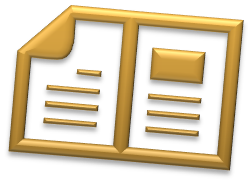 Cohen, Patricia. “In 500 Billion Words, New Window on Culture.” New York Times, 16 Dec. 2010.

Flaounas, Ilias et al. Research Methods in the Age of Digital Journalism. Routledge, 2012.

Karlsson, Michael, and Helle Sjovaag, editors. Rethinking Research Methods in an Age of Digital Journalism. 1st ed., Routledge, 2017.

Leetaru, Kalev H. “Culturomics 2.0: Forecasting Large-Scale Human Behavior Using Global News Media Tone in Time and Space.” First Monday, vol. 16, no. 9, 5 Sept. 2011.

Michel, Jean-Baptiste et al. „Quantitative Analysis of Culture Using Millions of Digitized Books.“ Science, vol. 331, no. 6014, 14 Jan. 2011, pp. 176-182.

Petersen, Alexander M. et al. “Statistical Laws Governing Fluctuations in Word Use from Word Birth to Word Death.” Scientific Reports, vol. 2, 15 Mar. 2012, https://www.nature.com/articles/srep00313. Accessed 28 Jun. 2017.

Roth, Steffen. “Fashionable Functions. A Google Ngram View of Trends in Functional Differentiation (1800-2000).” International Journal of Technology and Human Interaction, vol. 10, no. 2, 2014, pp. 34-58.

Wilkins, Alasdair. “Cultural Genome Project Mines Google Books for the Secret History of Humanity.” Gizmodo, http://io9.gizmodo.com/5714378/cultural-genome-project-mines-google-books-for-the-hidden-secrets-of-humanity. Accessed 28 Jun. 2017. 

Zimmer, Ben. „Buzzword Watch: ‘Culturomics’ and ‘Ngram’.“ Visual Thesaurus, https://www.visualthesaurus.com/cm/wordroutes/buzzword-watch-culturomics-and-ngram/. Accessed 28 Jun. 2017.
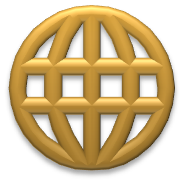 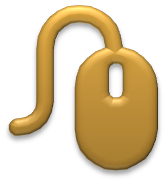 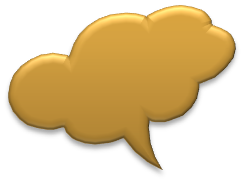 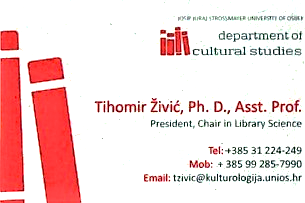 THANK YOU